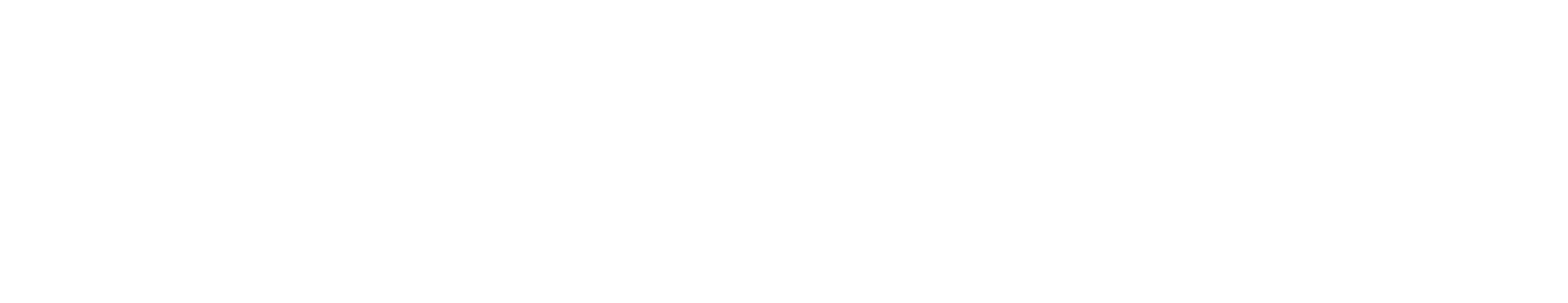 DPS Incentives & Programs: Getting the Most From Your Bids
1
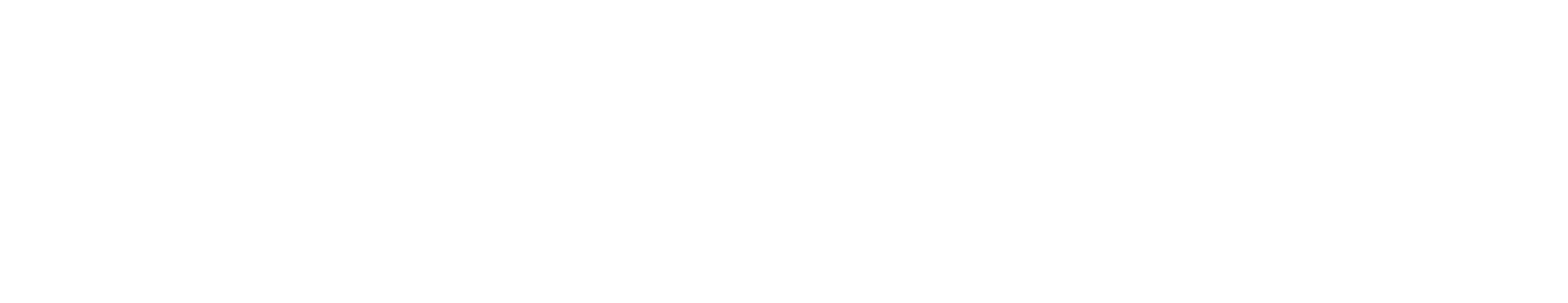 2
The Department of Procurement Services is committed to Communications and Outreach, which is key to keeping citizens informed of bid opportunities, new programs, and innovations. 

Also ensure that you download a copy of our most recent Consolidated Buying Plan. This is a 15-month forecast including hundreds of upcoming opportunities for 12 city agencies. To download go to: www.chicago.gov/dps 

We encourage you to follow on our website www.chicago.gov/dps for the latest news, updates, and our calendar of events. Go online www.chicago.gov/DPS and click on the letter icon and sign-up for our Email Newsletter: DPS Alerts full of news that you can use. 

Follow us on social media to stay informed:
Facebook: www.facebook.com/ChicagoDPS
LinkedIn: www.linkedin.com/company/chicagodps
Youtube: www.YouTube.com/ChicagoDPS

NOTE: Legal advertisements for the City of Chicago Department of Procurement Services (DPS) appear in the Chicago Tribune. Information about DPS contracting opportunities will be available at www.chicago.gov/bids.
Welcome
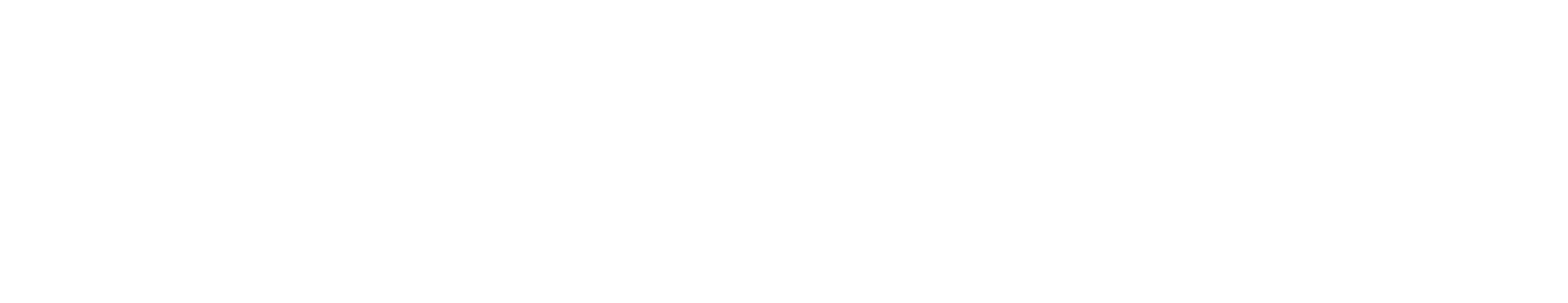 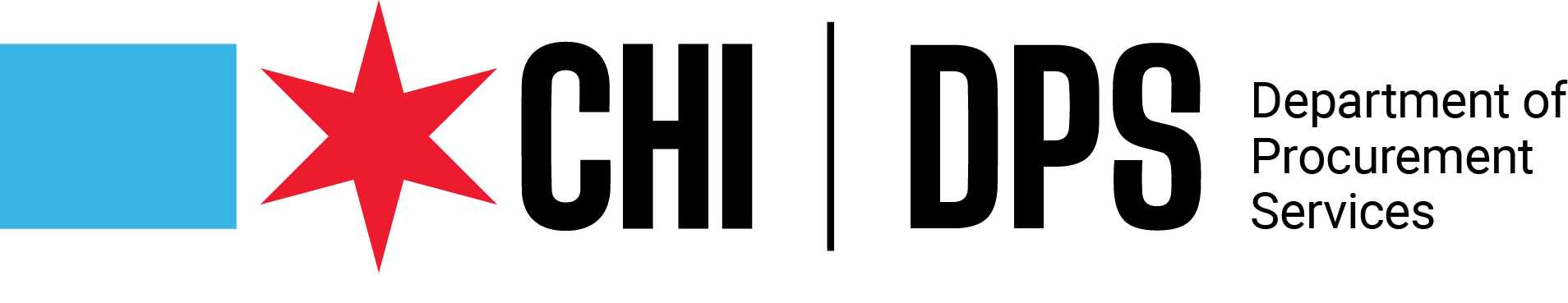 3
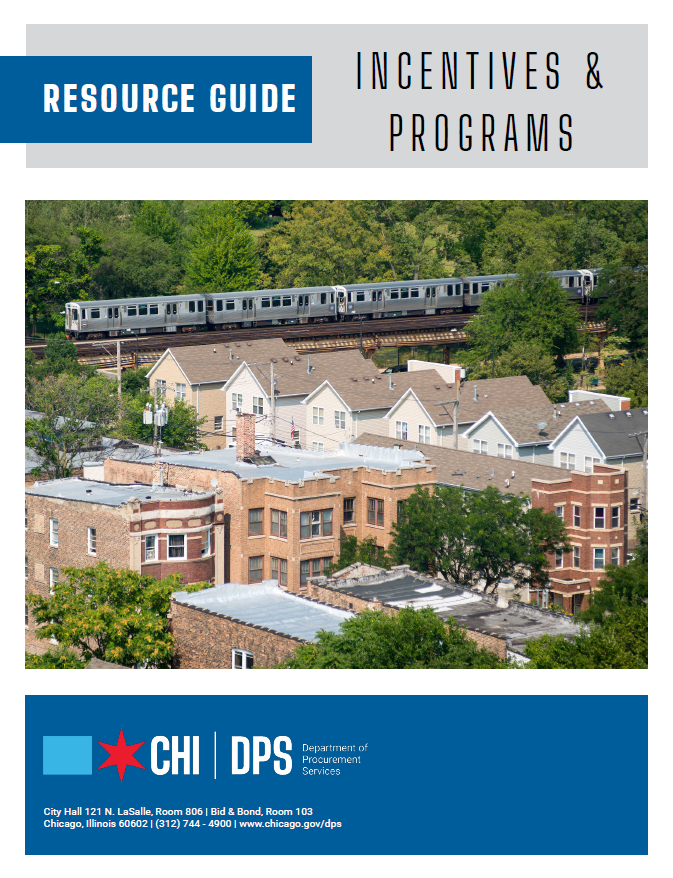 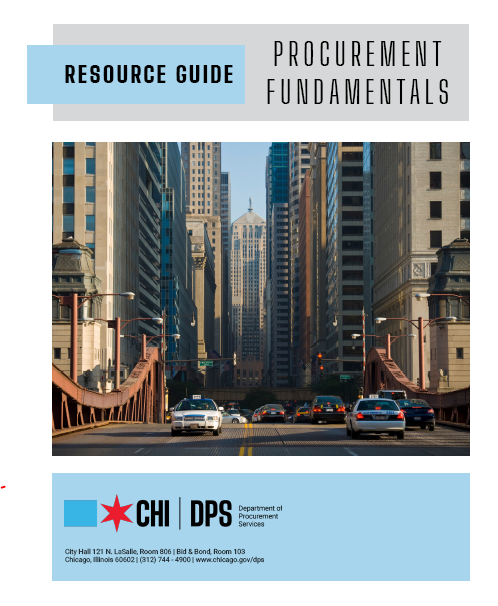 RESOURCE GUIDES
DPS has published a four-volume set of Resource Guides, expanding on the guiding principle of transparency.

The Resource Guides were divided into key areas of the procurement process:
Contract Administration
Incentives and Programs
Certification
Compliance

Download now at www.chicago.gov/dpsguides
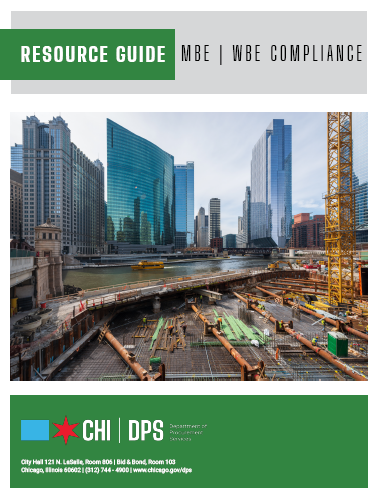 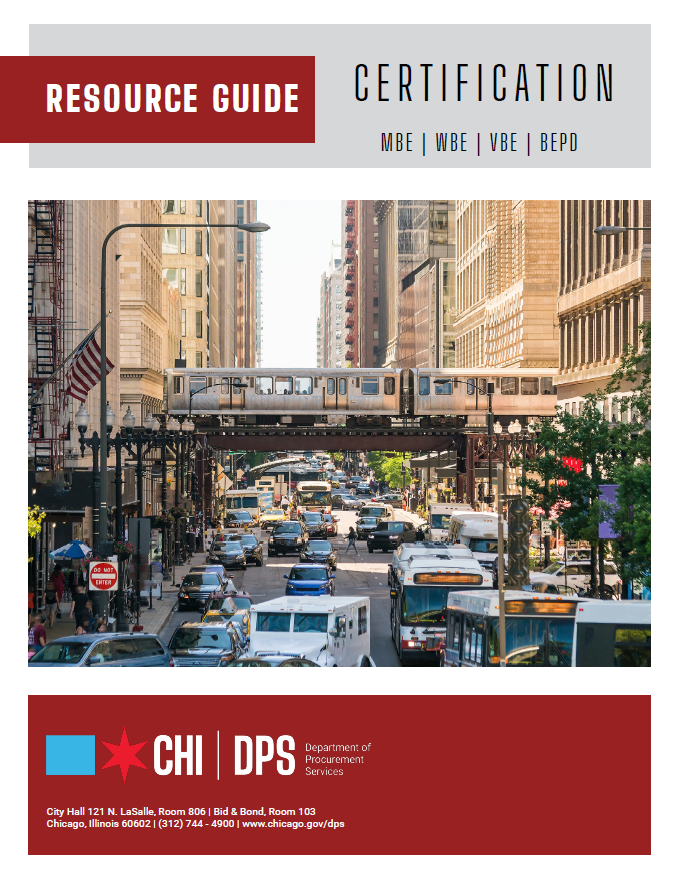 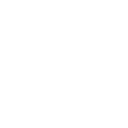 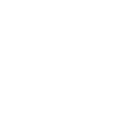 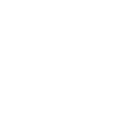 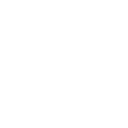 @CHICAGODPS
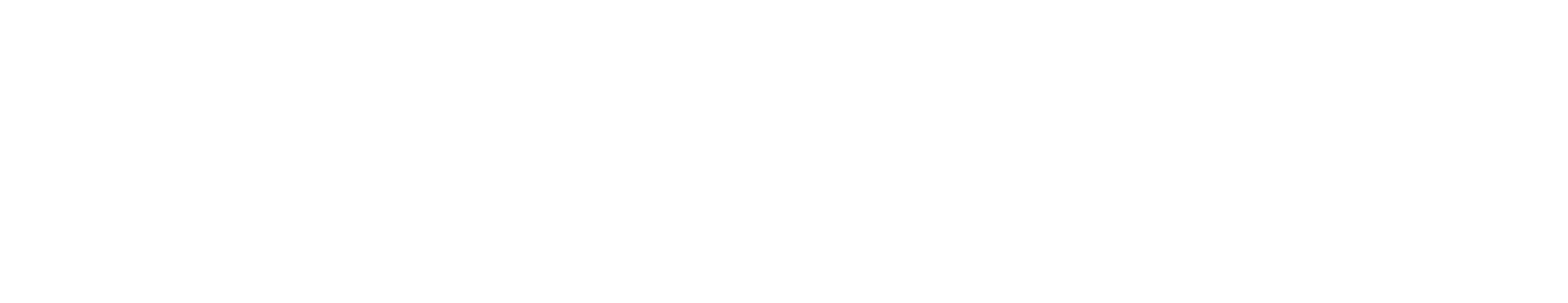 4
DPS is the contracting authority for the procurement of goods and services for the City of Chicago. We work together as a team and with our customers to guarantee an open, fair, and timely process by establishing, communicating and enforcing superior business practices.
DEPARTMENT OVERVIEW
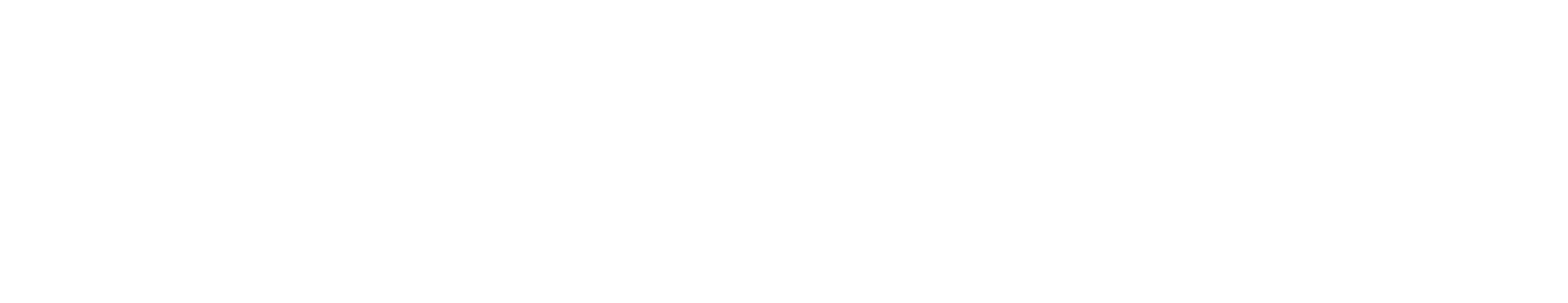 5
OUR GOALS AT A GLANCE
City Programs
Bid Incentives
Diversity Reporting
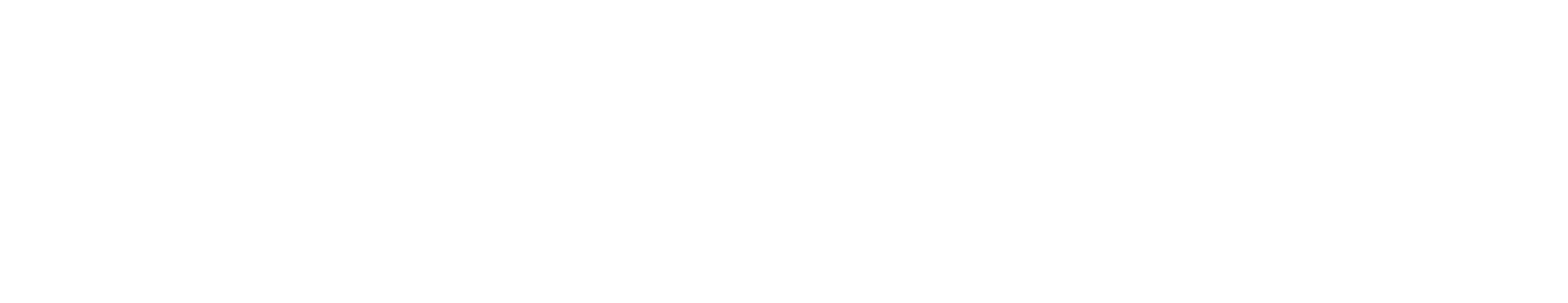 6
Programs
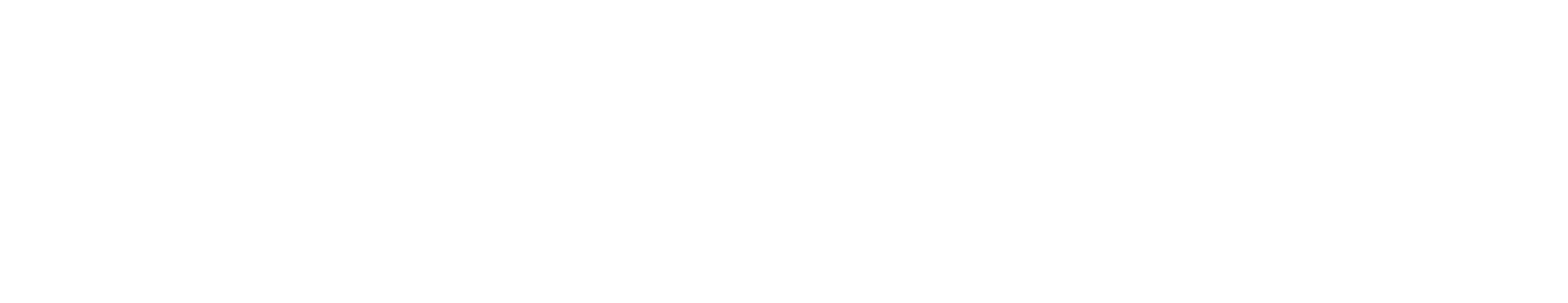 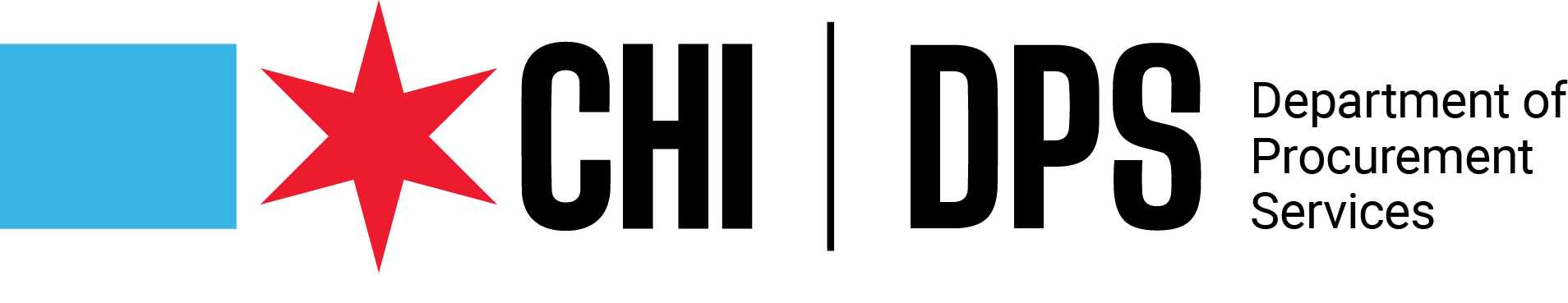 7
Small Business Initiative (SBI) for Construction
Mid-sized Business Initiative (MBI) for Construction
Non-Construction Mid-Sized Business Initiative (NMBI)
Diversity Credit
Mentor/Protégé 
Target Market Program
Phased Graduate Program
Overview of City Programs
Program Goal: Designed to encourage small businesses to participate in City-funded construction projects up to $10 million in total cost
Key Points:
Small local businesses are exclusive bidders
The principal place of business must be located in Six-County Region (Cook, DuPage, Will, McHenry, Lake, Kane)
Two Tiers: Small Business Initiative (SBI) I and II
SBI I- Estimated Project Cost between $2,000,000- $10,000,000
Bidders may not exceed 1.5 times Small Business Administration (SBA) size standards and 1.5 times certification personal net worth (PNW) limits 
SBI II- Estimated Project Cost less than $2,000,000
Bidders may not exceed ½ SBA size standards and ½ certification PNW limits 
Small business must perform the majority of the work with its own forces and/or subcontractors who are local businesses
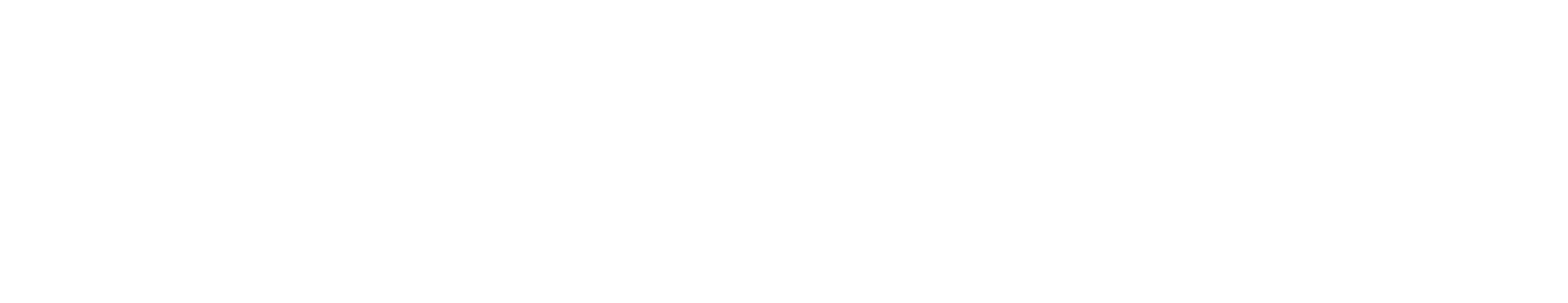 Small Business Initiative for ConstructionMunicipal Code: 2-92-710
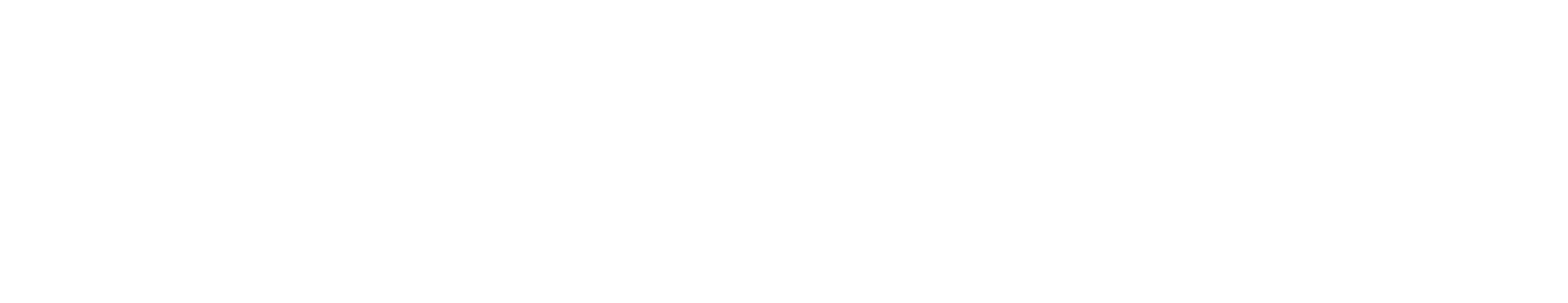 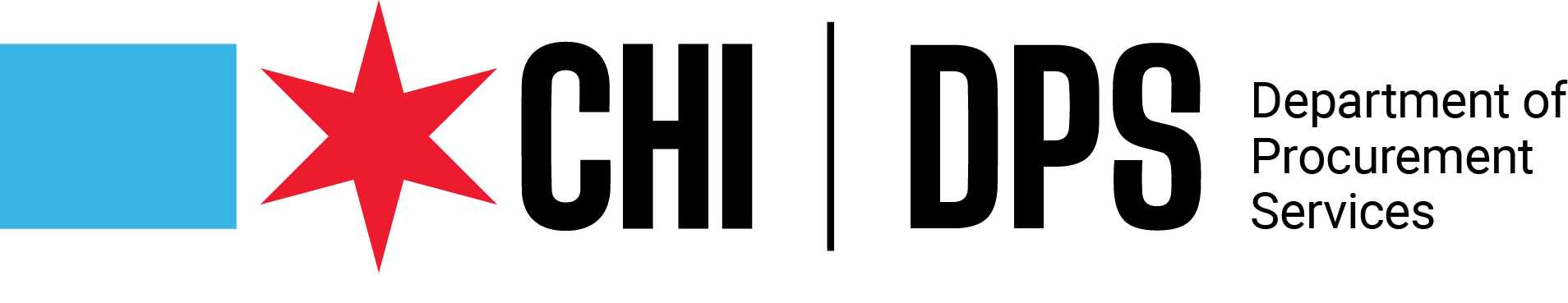 9
Program Goal: Designed to increase small and mid-sized business participation in City funded construction projects between $10 million and $20 million in total cost
Key Points:
Small and mid-sized local businesses are exclusive bidders 	
The principal place of business must be located in Six-County Region
Estimated project cost between $10,000,000-$20,000,000
Bidder may not exceed 2 times SBA size standard and 2 times certification PNW limits 
At least 51% of the work must be performed by the mid-sized business enterprise’s own forces or subcontractors who are mid-sized local businesses
Mid-Sized Business Initiative for Construction
Municipal Code: 
2-92-800 et seq.
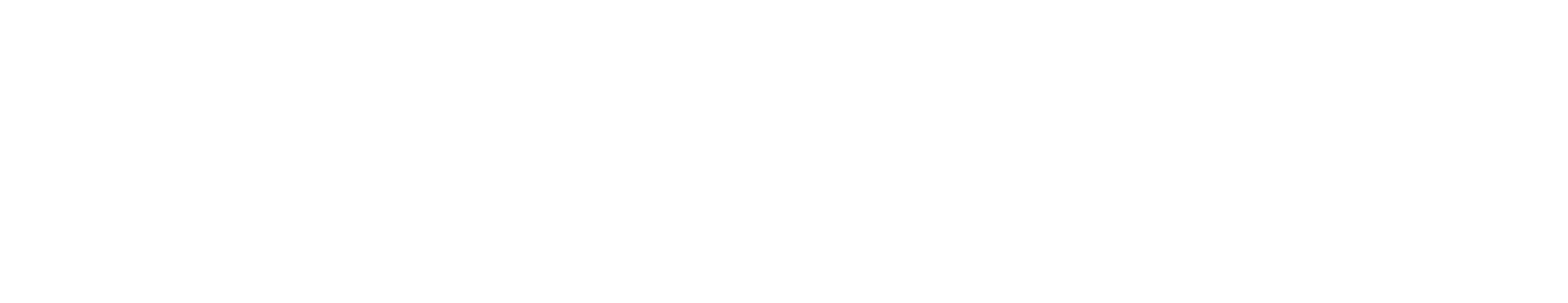 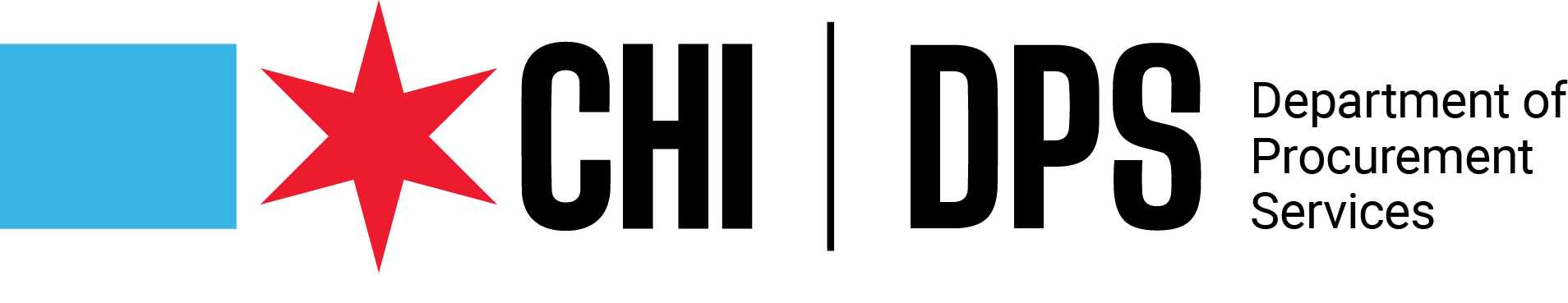 10
Program Goal: Designed to increase small and mid-sized business participation in City-funded non-construction projects between $3 million and $10 million in total cost
 
Key Points 
Small and mid-sized local businesses are exclusive bidders
The principal place of business must be located in Six-County Region 

Bidders may not exceed 1.5 times Small Business Administration (SBA) size standards 

Estimated project cost between $3,000,000-$10,000,000

Mid-sized business enterprise must perform at least 51% of the work with its own forces or subcontractors who are mid-sized local businesses
Non-Construction Mid-Sized Business Initiative (NMBI)Municipal Code: 2-92-1000 et seq.
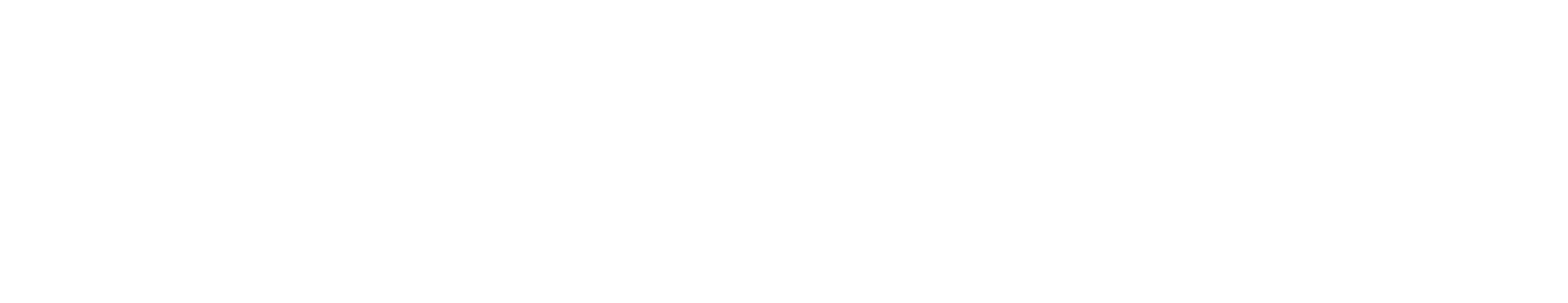 Program Goal: Designed to increase the participation of MBEs and WBEs in private contracts (not funded by a governmental entity) by making such participation eligible for credit toward M/WBE goals on City contracts
Key Points:
M/WBE must perform direct, commercially useful  function
M/WBE work must be in area of specialty certified by City
Private sector contract cannot have affirmative action goals
$1 of credit for every $3 earned by M/WBE vendors
When a vendor has been awarded credits, can indicate intent to use credits on bid documents at time of bidding
Maximum amount of credit for a City contract is 5% of the total dollar value on any City contract
Credits may only be used once and expire after 1 year
11
Diversity Credit ProgramMunicipal Code: 2-92-530 and 2-92-720(e)
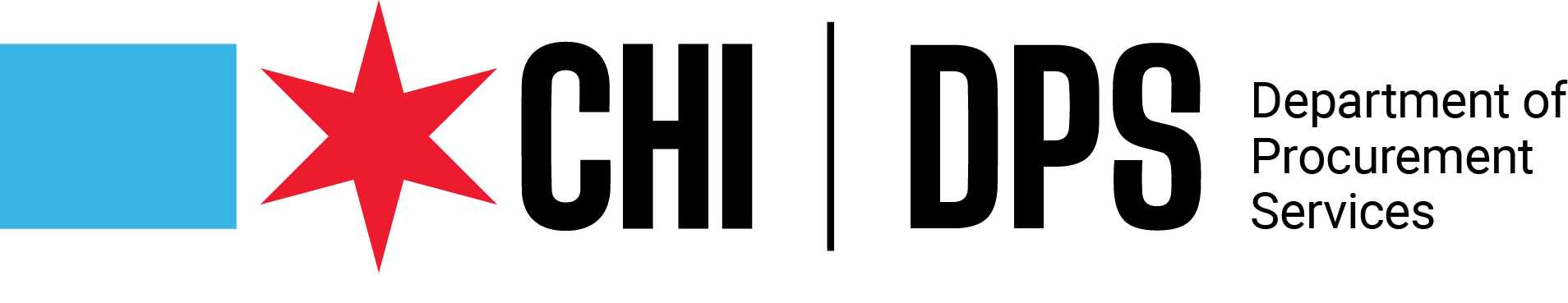 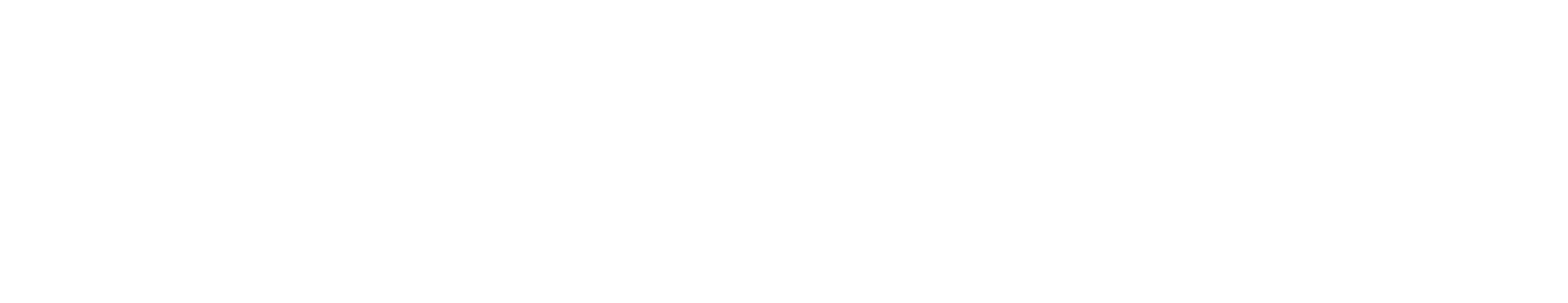 12
Program Goal: Designed to increase the participation and capacity of MBEs and WBEs in City contracting by making M/WBE utilization and mentoring eligible for credit toward M/WBE goals on a City contract 
Key Points:
Written mentor/protégé agreement must be approved by CPO
0.5% participation credit can be earned for every 1% performed by the protégé up to 5%
Mentor/protégé agreement must be designed to assist protégé in becoming self-sustaining, competitive, and profitable 
Prime can mentor an MBE/WBE or its subcontractor(s) can mentor an MBE/WBE
Use of Mentor-Protégé Program must be indicated on bid/proposal
Prime may also receive a 1% bid incentive
Mentor/Protégé Program
Municipal Code: 
2-92-535
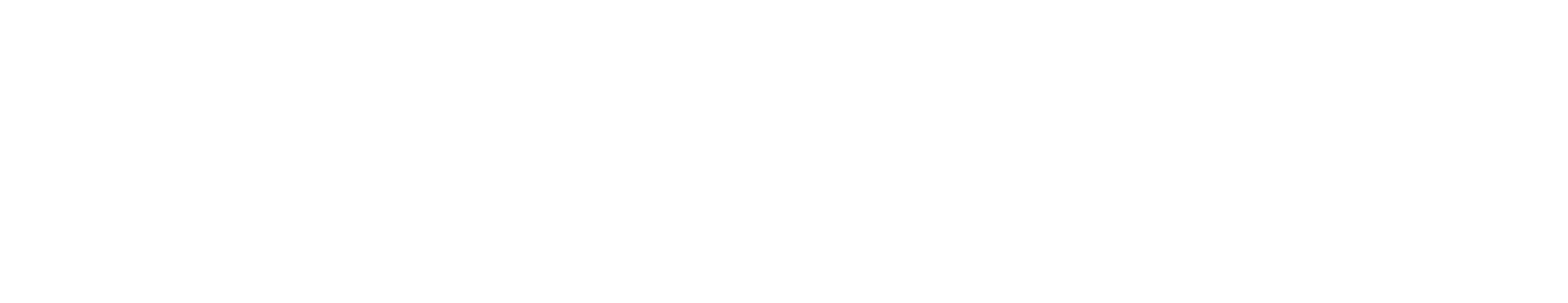 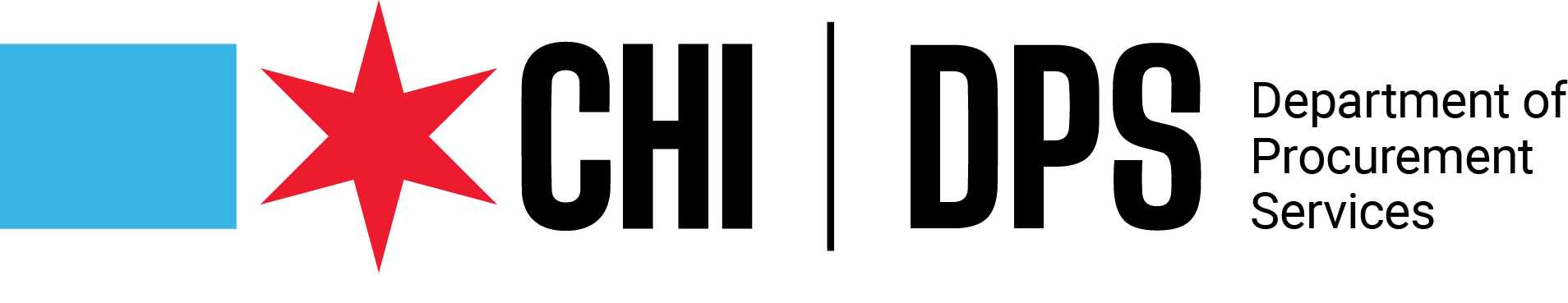 13
Program Goal: Designed to provide opportunities for MBEs and WBEs to be the exclusive bidders on City non-construction contracts
Key Points:
MBEs or WBEs or joint ventures consisting exclusively of MBEs, WBEs, or both are exclusive bidders
Must be certified by the City as a MBE or WBE prior to bidding 
The prime contractor may subcontract up to 50% of the dollar value of the contract to subcontractors who are not MBEs or WBEs
Target Market ProgramMunicipal Code: 2-92-460
Program Goals: Designed to maximize diversity in the City’s contracting by making established businesses eligible for continued participation in the City’s MBE/WBE Construction and Non-Construction Programs for at least three additional years 
Key Points:
Applies when a firm has exceeded the gross receipts/employee size limits for a certification or its owners’ PNW exceed the PNW limits for certification, making the firm no longer eligible for certification as an MBE or WBE
The firm will be considered a “participating established business” for a period of three years
75% credit for participation in new City contracts during the first year (i.e., for each dollar ($1.00) paid to such firms, the prime contractor will be credited for seventy-five cents ($0.75) of participation)
50% credit during the second year, and 
25% credit during the third year if starting a new contract
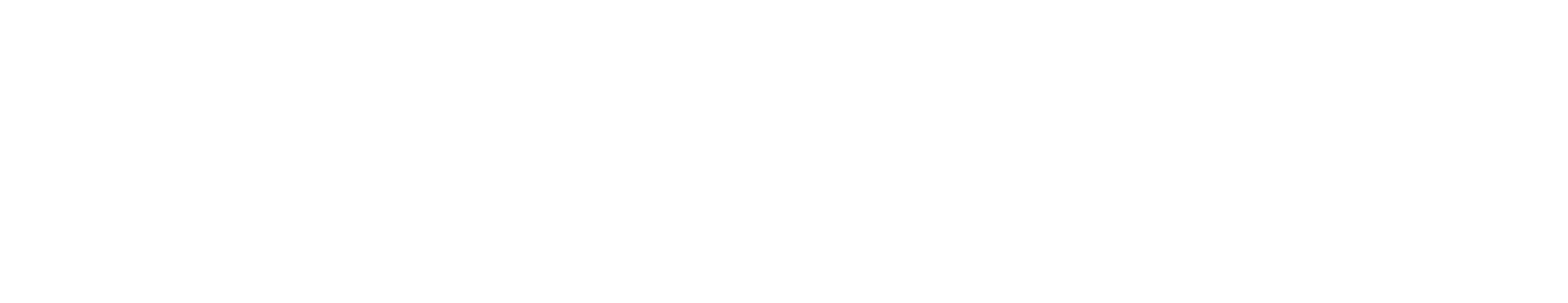 14
MBE/WBE Phased Graduation Program
Municipal Code: 2-92-470 and  2-92-725
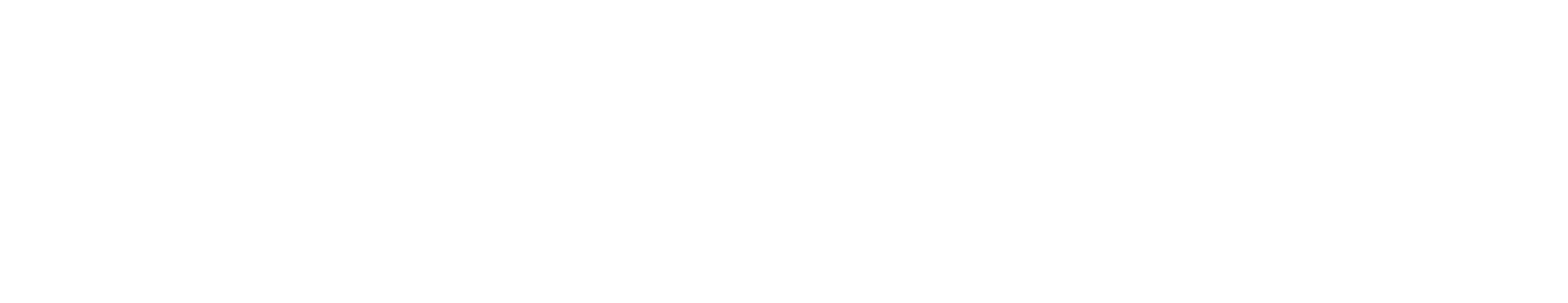 15
Bid Incentives
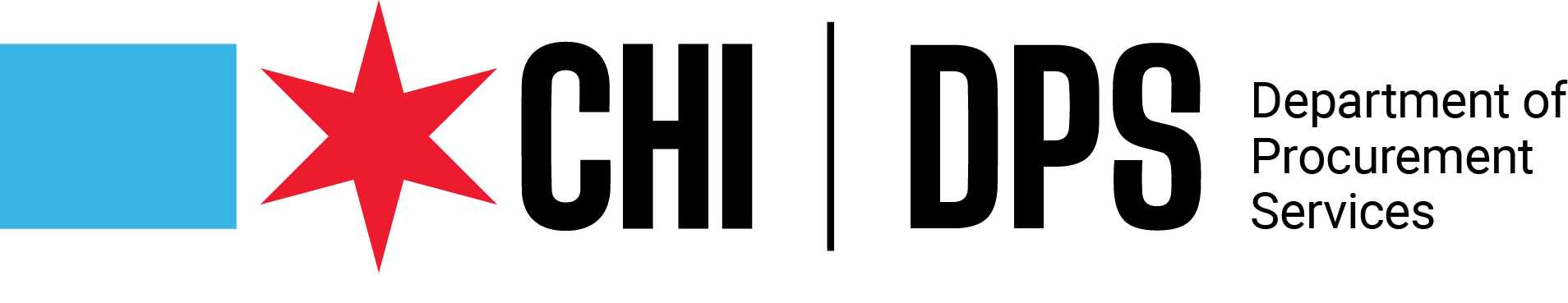 Construction Only 
Apprentice Utilization 
Equal Employment Opportunity 
Returning Resident Apprentice Utilization 
Project Area Subcontractors 
Veteran-owned Subcontractor Utilization 
Non-Construction Only 
City-Based Manufacturers 
Both Construction and Non-Construction
Mentor/Protégé 
Alternatively Powered Vehicles 
Business Enterprises Owned or Operated by People with Disabilities 
City-Based Businesses
Incentive to Encourage Utilization of MBE/WBEs
Veteran-owned and Small Businesses JV +VBE
Diverse Work Force and Management
16
Bid Incentives
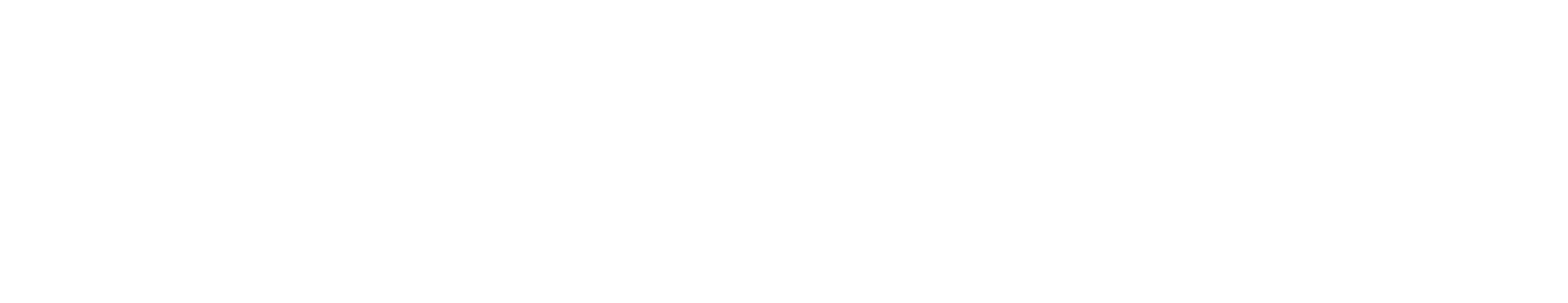 17
How Incentives Work
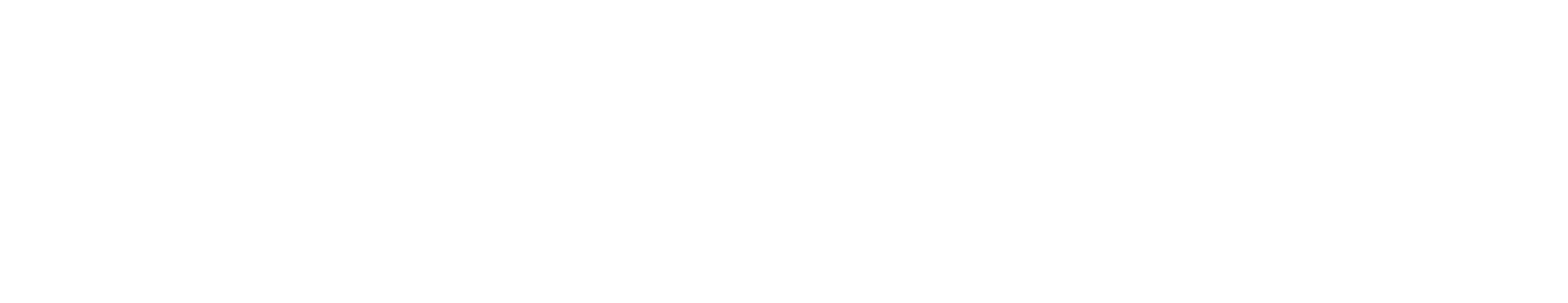 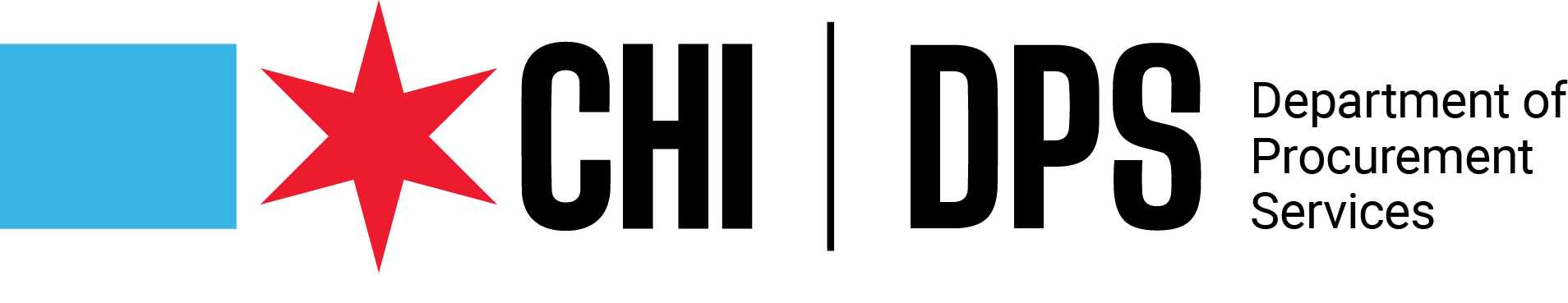 18
Applicable incentives will be listed in the bid package
Bidders will be required to submit an affidavit and all requested documentation in order to be considered for the incentive 
The incentive will not be applied if you fail to submit any requested documentation
If eligible, your bid will be reduced in the amount of the incentive(s) for evaluation purposes only
How Incentives Work
Some incentives cannot be combined
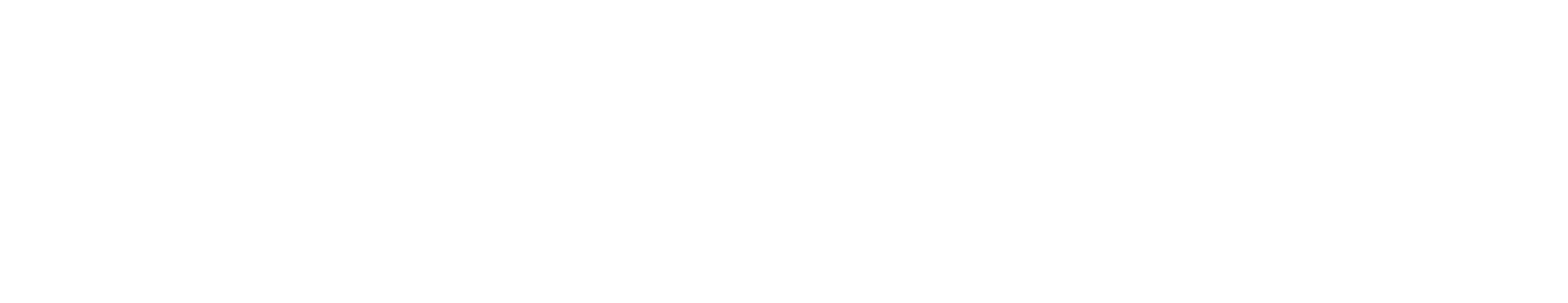 19
How Incentives Work
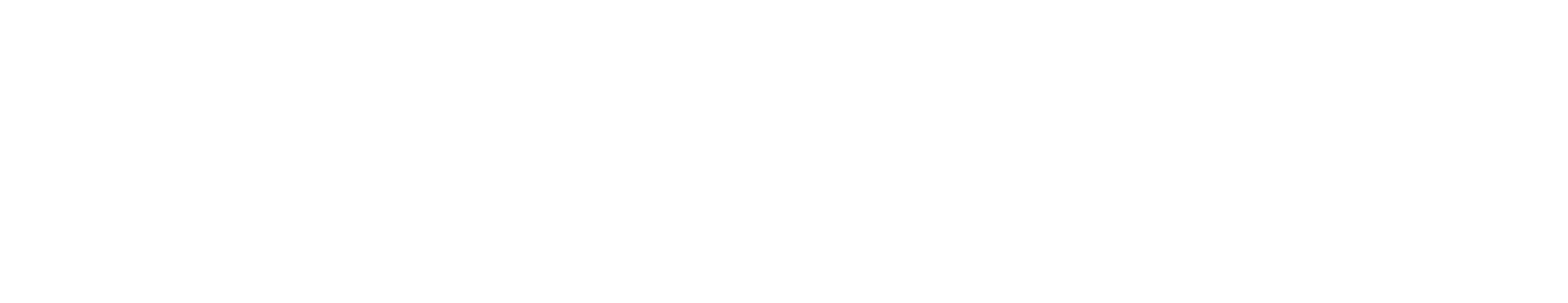 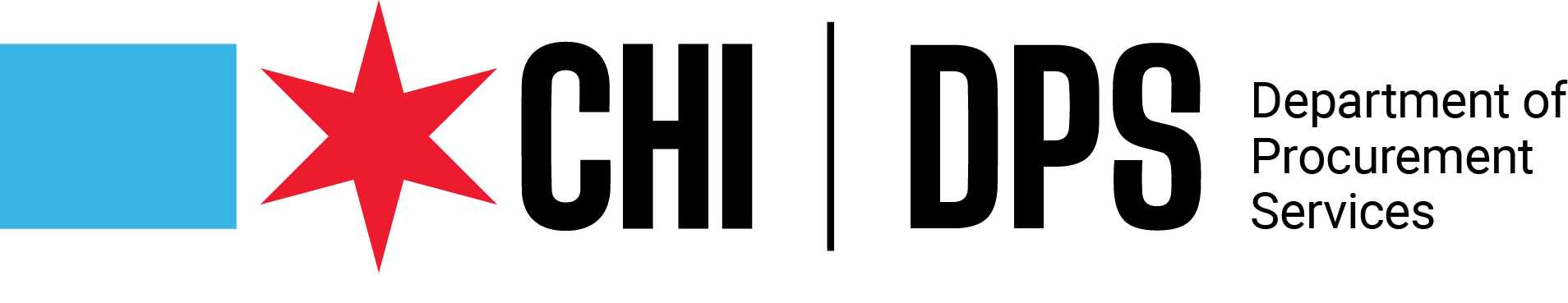 20
You may be required to submit documentation at contract closeout or throughout performance demonstrating that you are meeting your commitments
Failure to meet commitments may result in fines of up to three times the amount of the incentive granted, the denial of an earned credit certification (when applicable), and a finding of non-responsibility
Requirements After Award
Program Goal: Designed as an incentive to encourage City prime contractors to utilize apprentices on construction projects with an estimated value of $100,000 or more

Key Points:
“Apprentice” means any person who is:
Sponsored into an apprenticeship training program by a contractor that is authorized by a union to sponsor apprentices; and 
Enrolled in, or has graduated from, a construction technology training program administered by City Colleges of Chicago or is a graduate of a high school operated by Chicago Public Schools
Earned credit incentive for future contracts 
Credit valid for 3 years 
Can only be used to win one contract award 
Tiered Incentive:
5-10% work performed by apprentice results in ½% bid incentive 
11-15% performed by apprentice result in 1% bid incentive
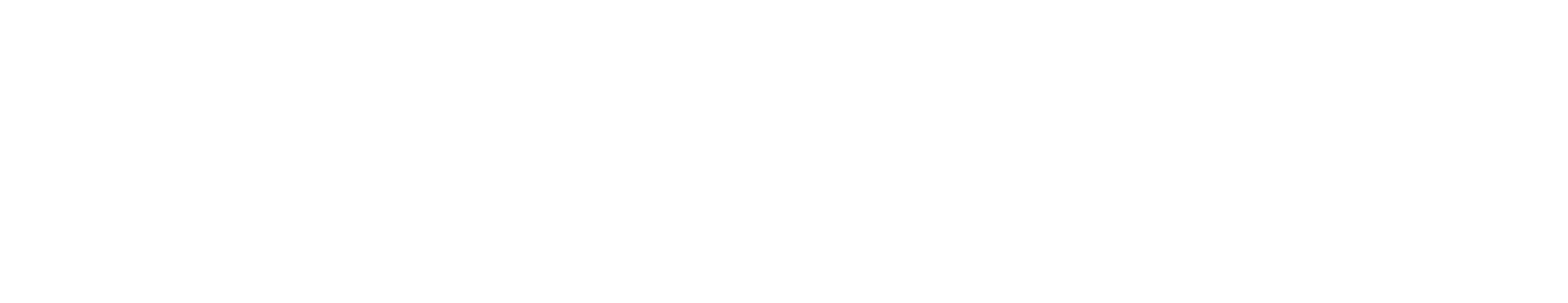 21
Apprentice Utilization Bid Incentive Municipal Code: 2-92-335
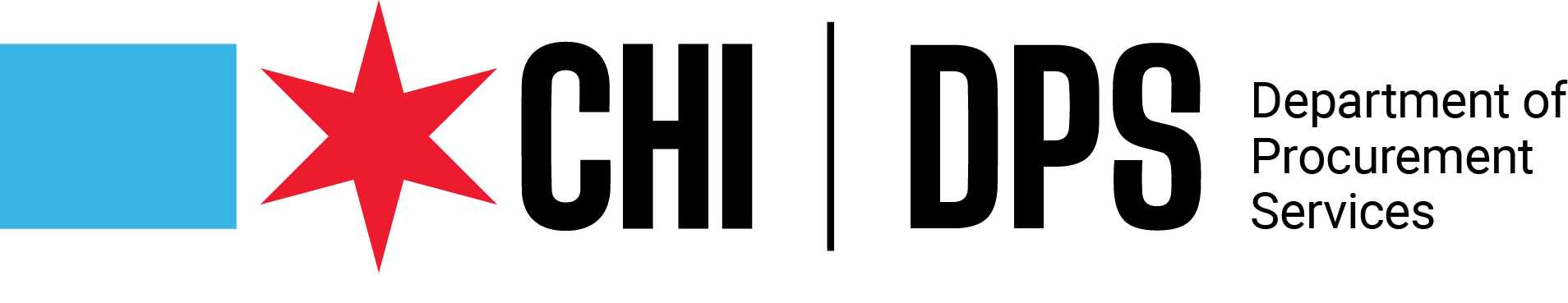 Program Goal:  Designed as an incentive to increase the utilization of minority and women journey workers, apprentices, and laborers on construction projects with an estimated value of $100,000 or more

Key Points:
Using a canvassing formula, bidders propose minority and women utilization levels as a percentage of work hours on the project 

Commitment cap for female workers is 15%

Cap for minority workers is 70%

Bidder will be given a 150% credit for every work hour performed by a minority or female worker residing in a socio-economically disadvantaged area

After completing the numerical calculations set forth in the canvassing formula, the final calculation represents the “award criteria figure” by which Bids will be compared
22
Equal Employment Opportunity
Municipal Code: 
2-92-390
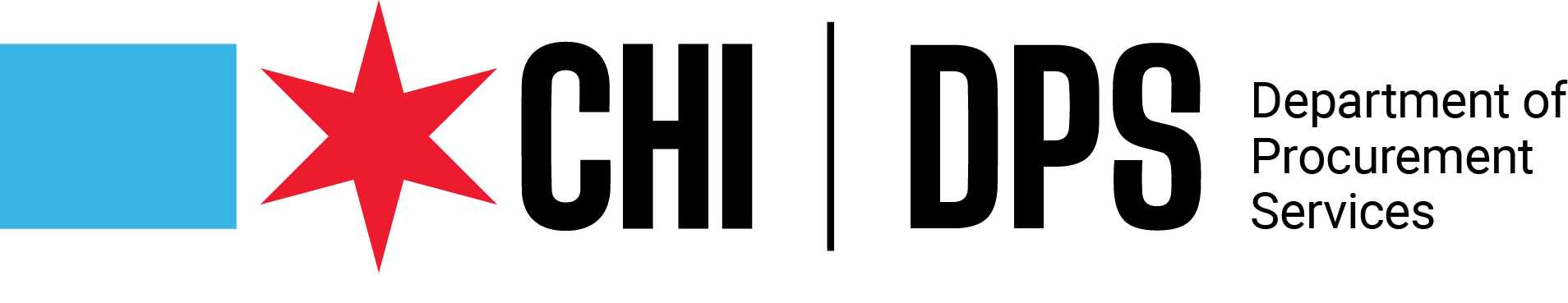 Program Goal: Designed as an incentive for City prime contractors to sponsor and utilize Returning Resident apprentices for construction projects with an estimated value of $100,000 or more 
Key Points:
DFSS works with delegate agencies to recruit, screen, and refer potential qualified candidates. All candidates go through an initial intake process where their eligibility for this program will be determined.

Earned credit incentive for future contracts
Credit valid for 3 years
Can only be used to win one contract award

Tiered Incentive:
23
Returning Resident Apprentice Bid Incentive Municipal Code: 2-92-336
Program Goal: Designed as an incentive for City prime contractors to utilize project-area subcontractors for construction projects
Key Points:
Subcontractor must be a small business (based on SBA size standards)
Subcontractor must conduct meaningful day-to-day business at a facility in the project area and must be the place of employment for the majority of its regular, full-time workforce
Subcontractor must hold all required City licenses and be subject to City taxes
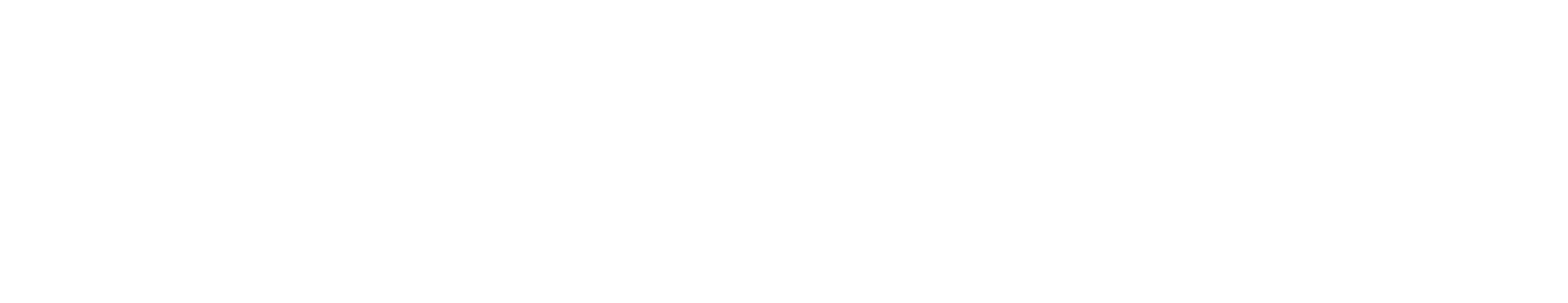 24
Project-AreaSubcontractor Bid Incentive Municipal Code: 2-92-405
Key Points:
Tiered Incentive:
1-16% project-area subcontractor work results in 0.5% bid incentive 
17-32% project-area subcontractor work results in 1% bid incentive
33-49% project-area subcontractor work results in 1.5% bid incentive
50% or more project-area subcontractor work results in 2% bid incentive 

Note:  Section 2-92-330 of the MCC requires contractors on projects with an estimated value of $100,000 to have at least 7.5% of work performed by project area residents and 50% by City residents. Work hours performed by Project Area residents shall be considered to be work hours performed by City Residents for purposes of calculating the minimum work hour percentage required to be performed by City Residents.
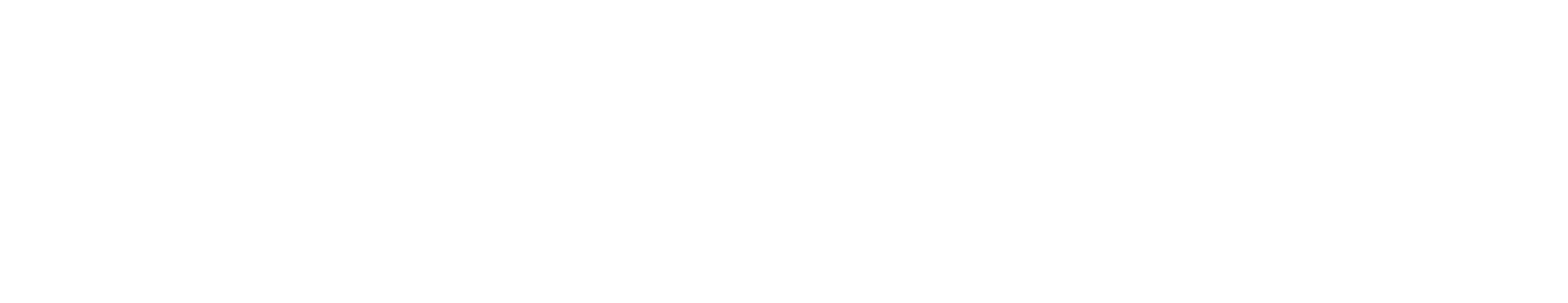 25
Project-AreaSubcontractor Bid Incentive Municipal Code: 2-92-405
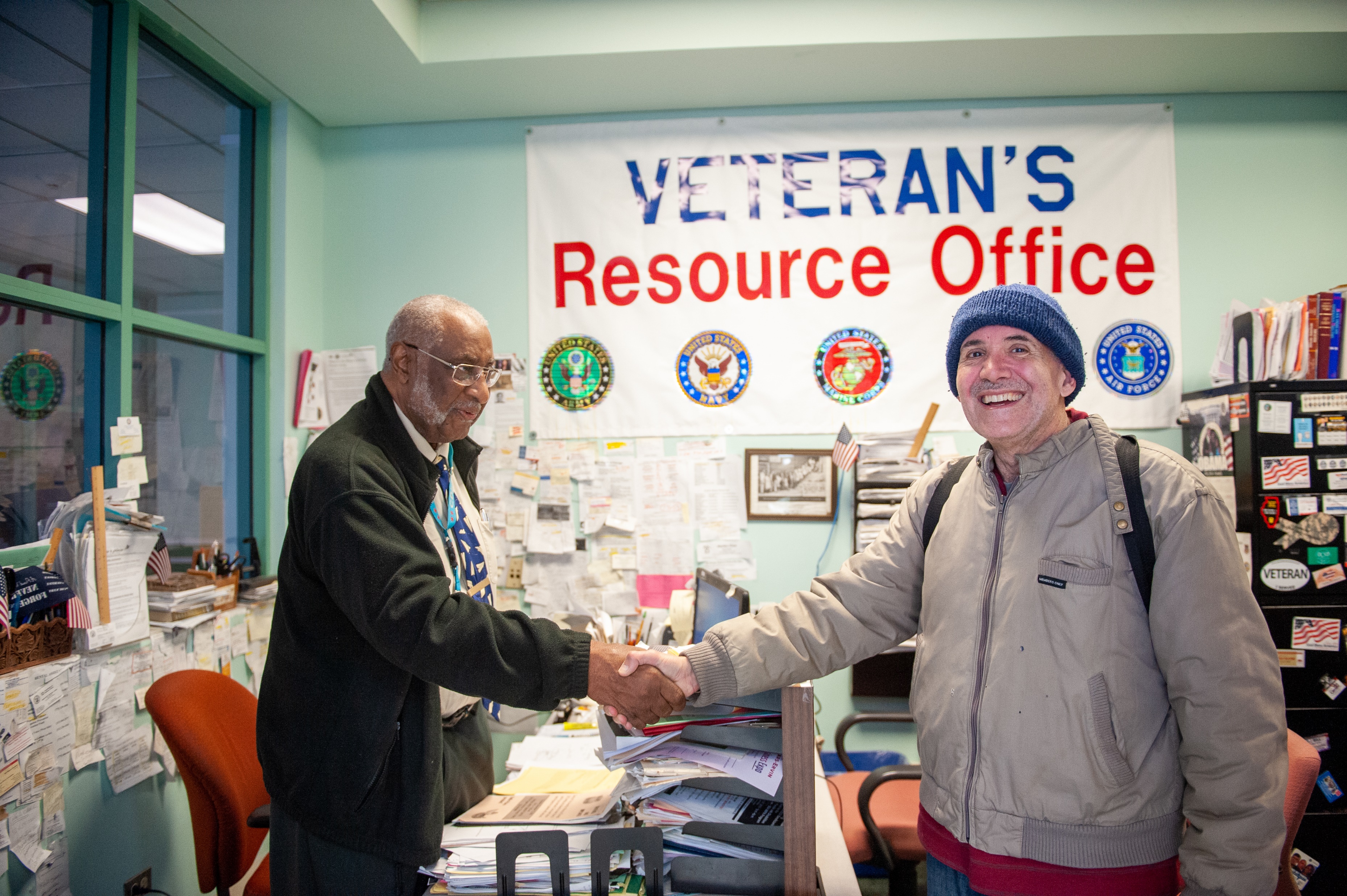 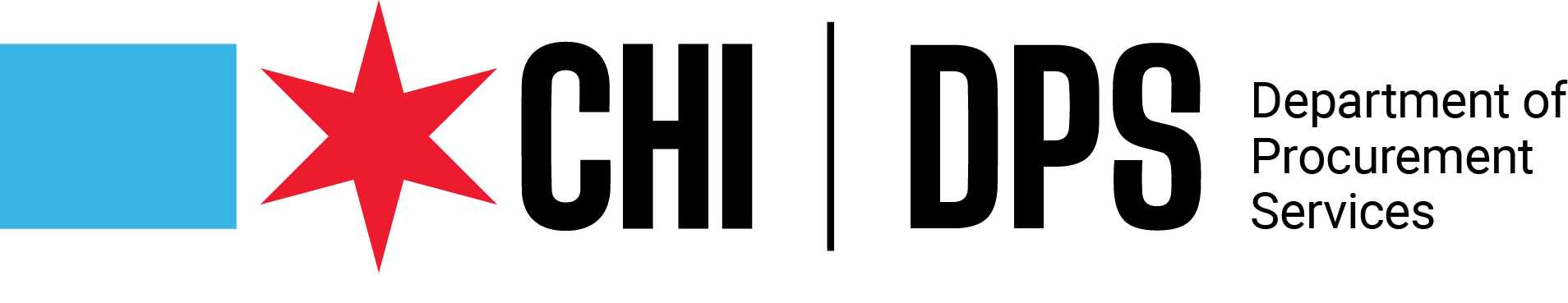 26
Program Goal: Applies to contracts for construction projects and is designed to encourage the utilization of veteran- owned subcontractors in the performance of the contract
Key Points:
Bidder must utilize veteran-owned small local businesses  (VBE) as subcontractors 
Tiered incentive based on the Bidder’s commitment to the use of veteran-owned subcontractors in the performance of the contract:
If the commitment is 1-16%, the Incentive is 0.5% of the contract base bid;
If the commitment is 17-32% the Incentive is 1% of the contract base bid;
If the commitment is 33-49% the Incentive is 1.5% of the contract base bid;
If the commitment is 50% or greater, the Incentive is 2% of the contract base bid.
Veteran-owned Subcontractor Utilization Bid Incentive
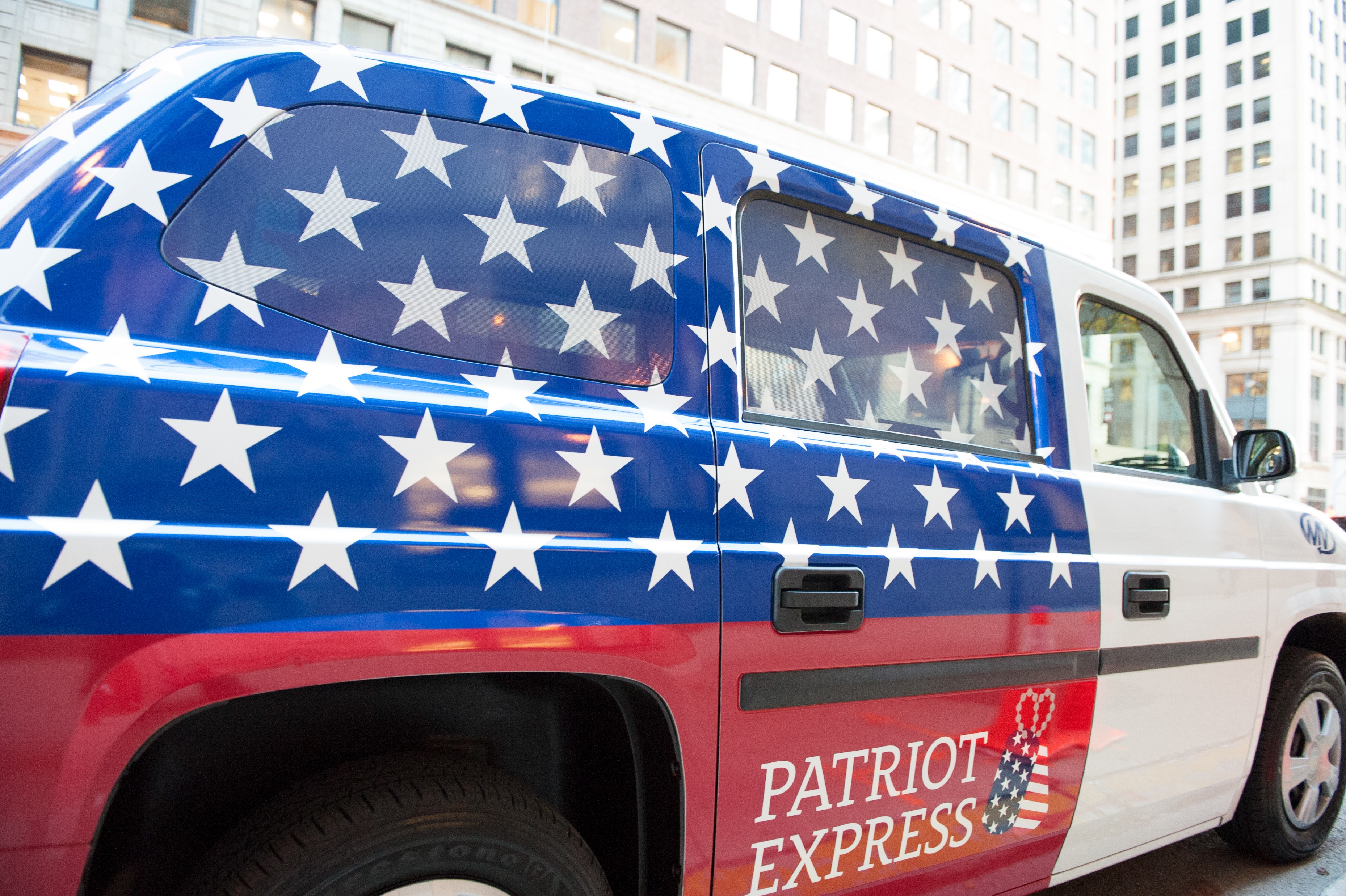 Municipal Code: 
2-92-940
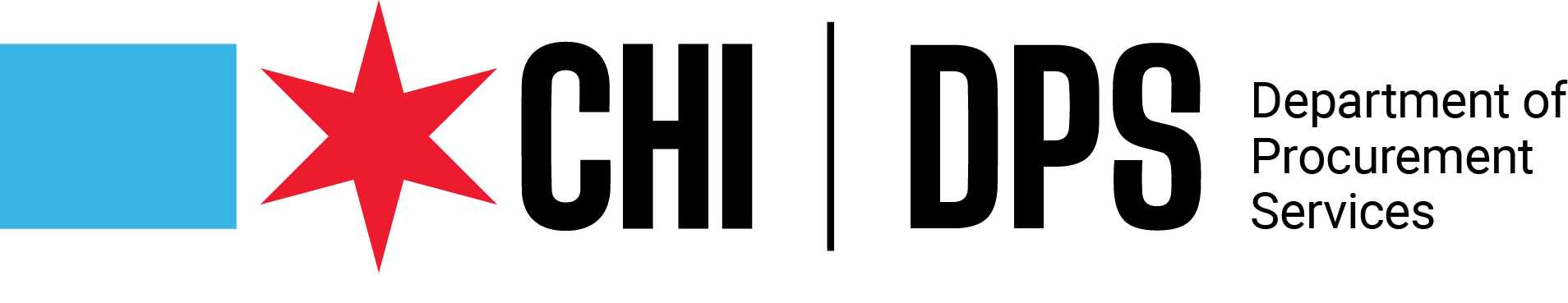 27
Program Goal: Designed to increase contracting/supply opportunities and participation by city-based manufacturers

Key Points:
Manufacturer licensed, taxed and operating in the City 

Contracts for goods with an estimated value of $100,000 or more.

Tiered Incentive:
Goods provided equals 25-49% results in 1% bid incentive 
Goods provided equals 50-74% results in 1.5% bid incentive 
Goods provided equals 75% or more results in 2% bid incentive
City-Based Manufacturers Bid IncentiveMunicipal Code: 2-92-410
Program Goal: Designed as an incentive for City vendors to use alternatively powered vehicles in their business fleet 
Key Points:
An eligible business must 
1) be located in the Six County Region; and
2) a majority of the fleet (at least 10 vehicles) must be located and used in the Six County Region; and 
3) the majority of those vehicles must be alternatively powered
Alternatively powered vehicles are fueled by alternative fuel including, but not limited to, natural gas, liquified petroleum, gas, hydrogen, ethanol E85, and electricity
Contracts of $100,000 or more
0.5% bid incentive
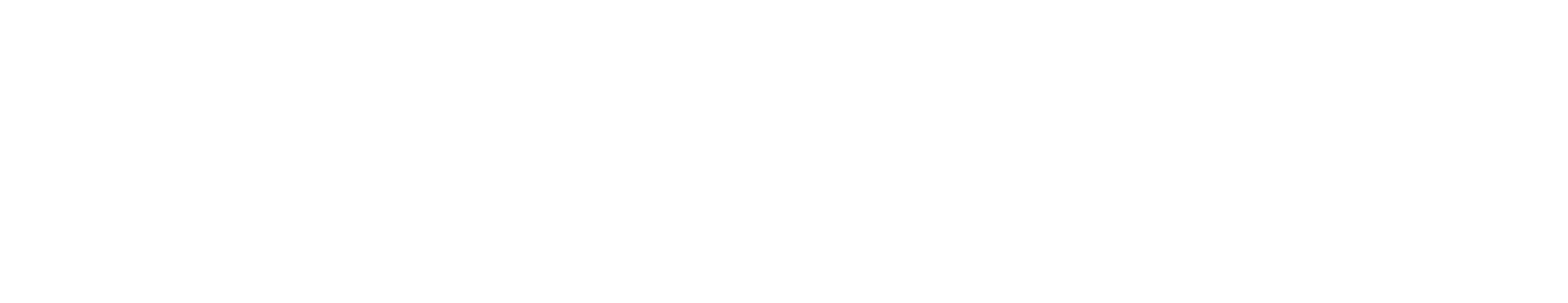 28
Alternatively Powered Vehicles Bid IncentiveMunicipal Code: 2-92-413
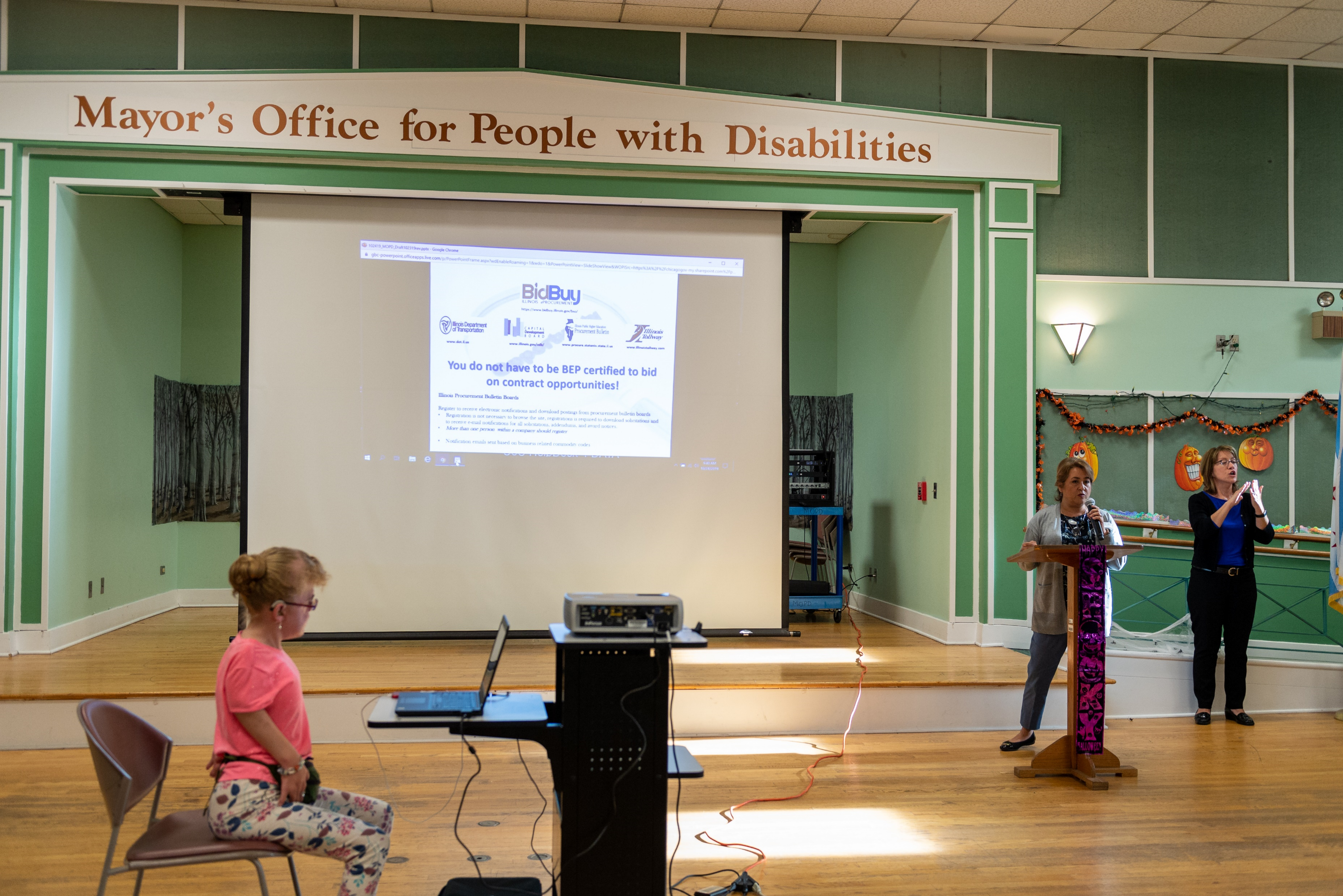 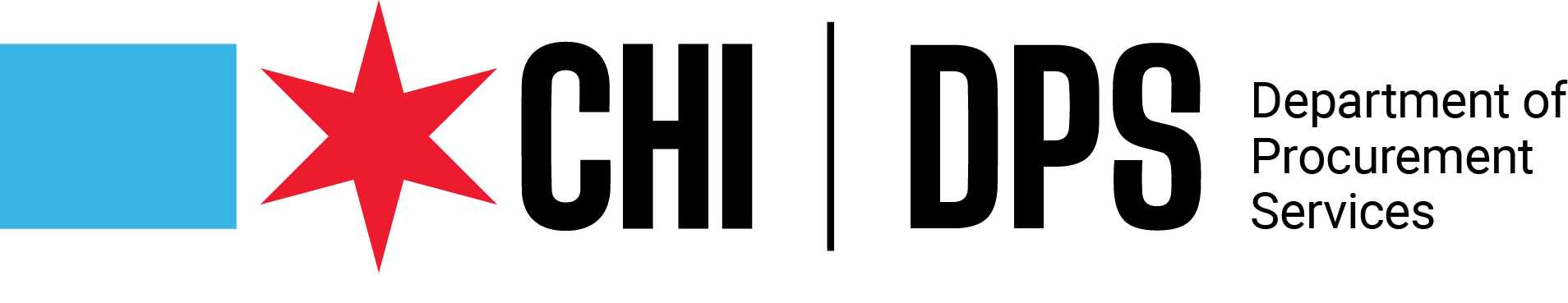 29
Program Goal: Designed to increase contracting opportunities and participation by business enterprises owned or operated by people with disabilities 
Key Points:
Business enterprise must be 51% or more owned by person with disability 
Prime or Subcontractor 
Must be a certified Business Enterprise Owned by People with Disabilities (BEPD)
Tiered incentive:
Participation of 2-5% results in 1% bid incentive 
Participation of 6-9% results in 2% bid incentive 
Participation of 10-13% results in 3% bid incentive 
Participation of 14% or more results in 4% bid incentive
Business Enterprises Owned or Operated By People with Disabilities
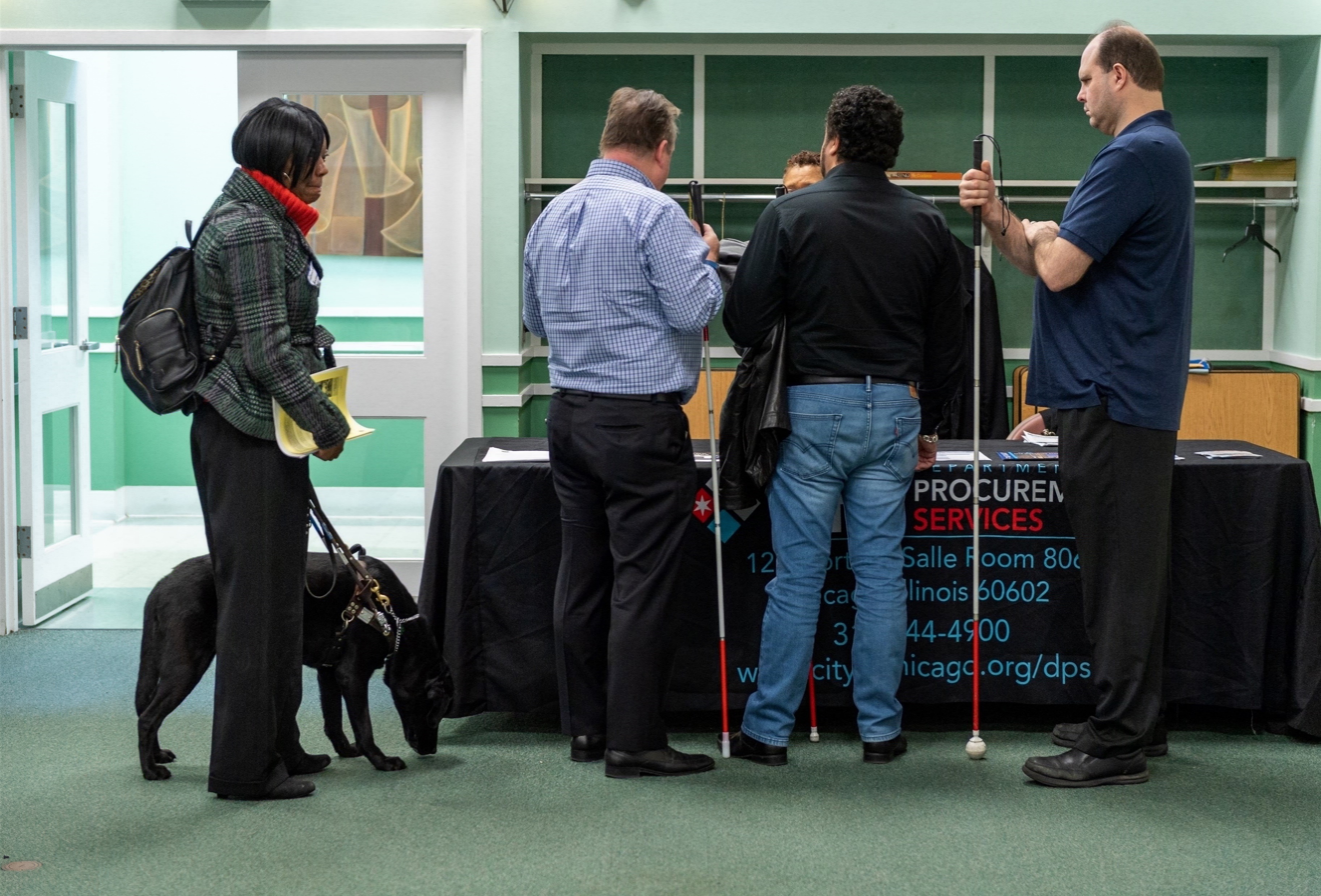 Municipal Code: 
2-92-337
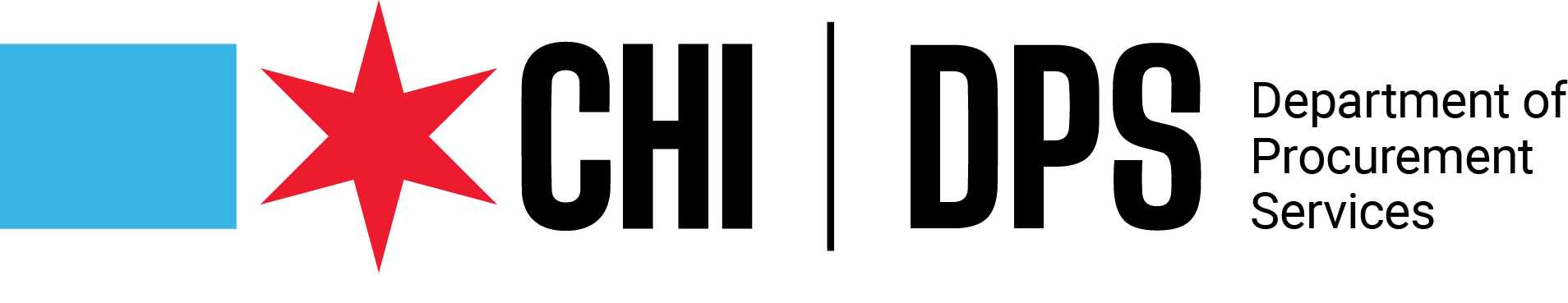 Program Goal: Designed to increase contracting opportunities and participation by city-based businesses 
Key Points:
Contracts for $100,000 or more
4% bid incentive if City-based
Conduct meaningful day-to-day business from a facility in the City 
Majority of regular, full-time employees work out of City facility 
Holds all City licenses, and 
Subject to applicable City taxes 
6% bid incentive if firm qualifies for the 4% bid incentive and majority of regular, full-time workforce are City residents 
8% bid incentive if firm qualifies for the 6% bid incentive and the majority of its City resident workforce lives in socio-economically disadvantaged areas
30
City-Based Business Bid IncentiveMunicipal Code: 2-92-412
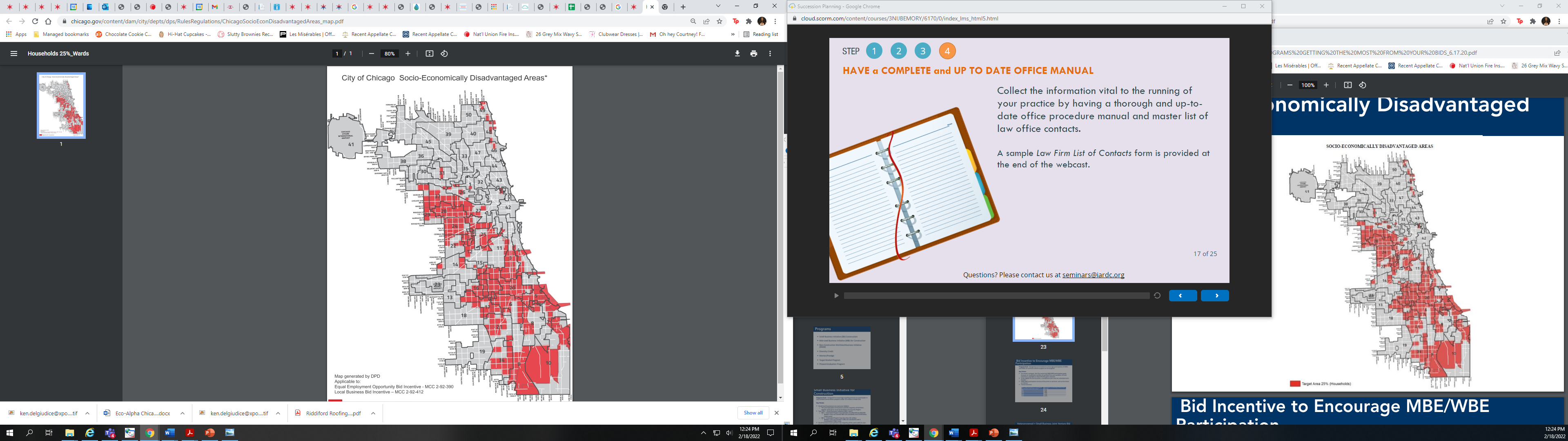 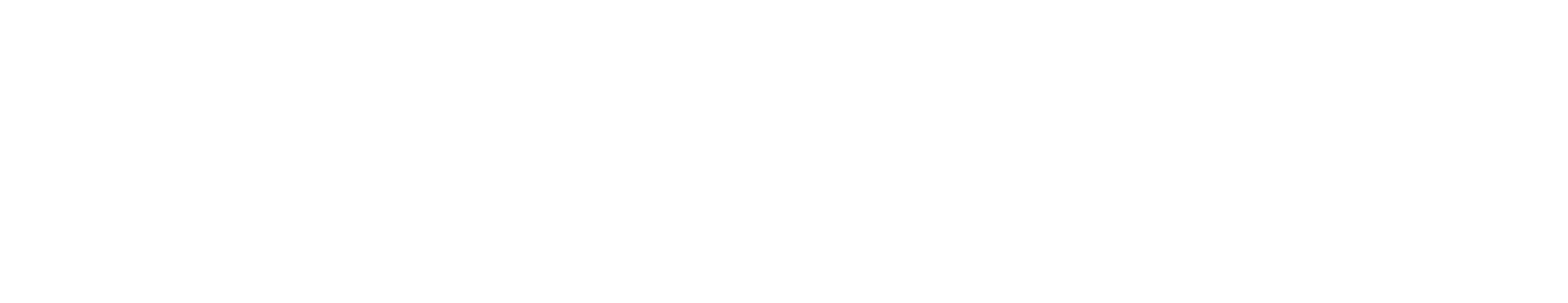 31
Socio-Economically  Disadvantaged AreasCurrent copy of map located at https://www.chicago.gov/content/dam/city/depts/dps/RulesRegulations/ChicagoSocioEconDisadvantagedAreas_map.pdf
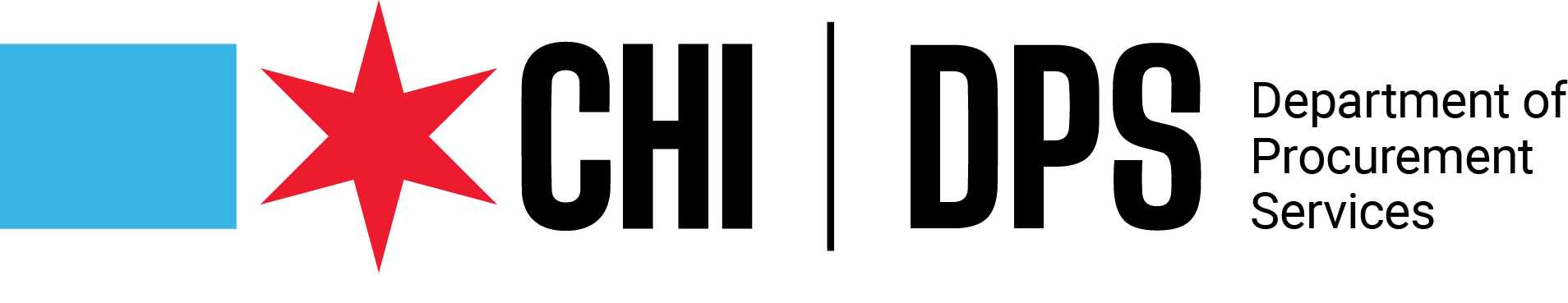 32
Program Goal: Designed as an incentive to encourage participation of MBEs and WBEs on contracts where no goals can be assigned 
Key Points:
On certain contracts, the City cannot set MBE/WBE participation goals because an insufficient number of certified firms are available; this bid incentive is available on these 0%/0% goals contracts 
To be eligible for the incentive, a compliance plan must be submitted with the bid 
MBE/WBE participation can be at the prime or subcontractor level, and can be direct or indirect
Bid Incentive to Encourage MBE/WBE Participation
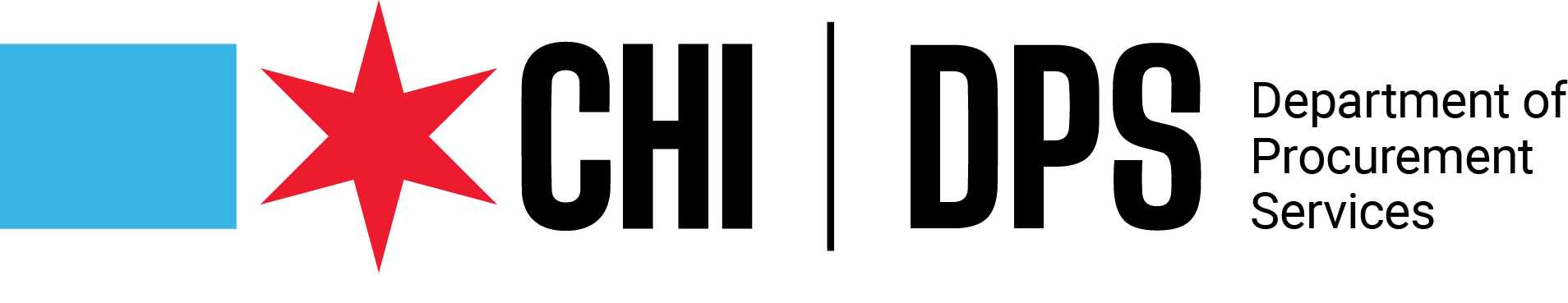 33
Key Points:
Tiered Incentive:
Bid Incentive to Encourage MBE/WBE Participation
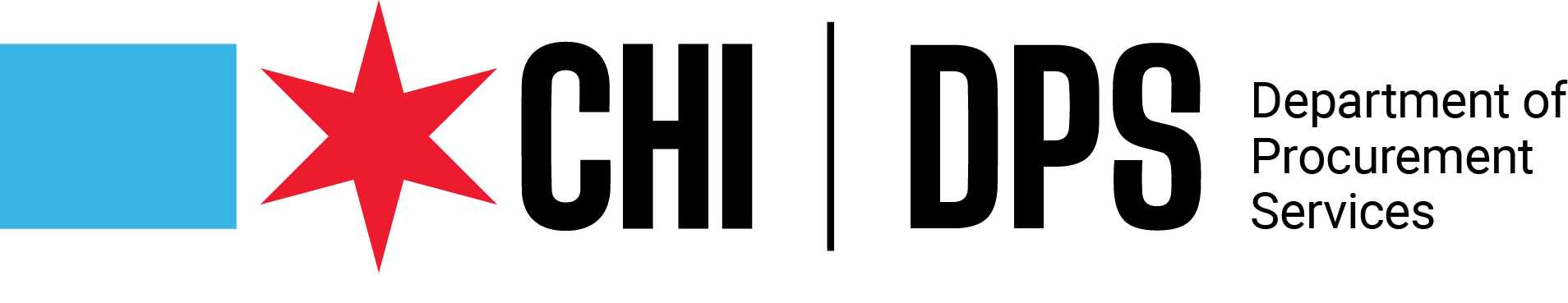 34
Program Goal: Designed to increase contracting opportunities and participation by small-local veteran-owned business enterprises (VBEs) and eligible joint ventures consisting of one or more veteran-owned business enterprises 
Key Points:
Contracts over $100,000
5% bid incentive 
A VBE can qualify by itself-no need to JV with another business 
VBEs must have 51% or more veteran ownership and must be certified by the City
Veteran-owned + Small Business Joint Venture Bid IncentiveMunicipal Code: 2-92-950
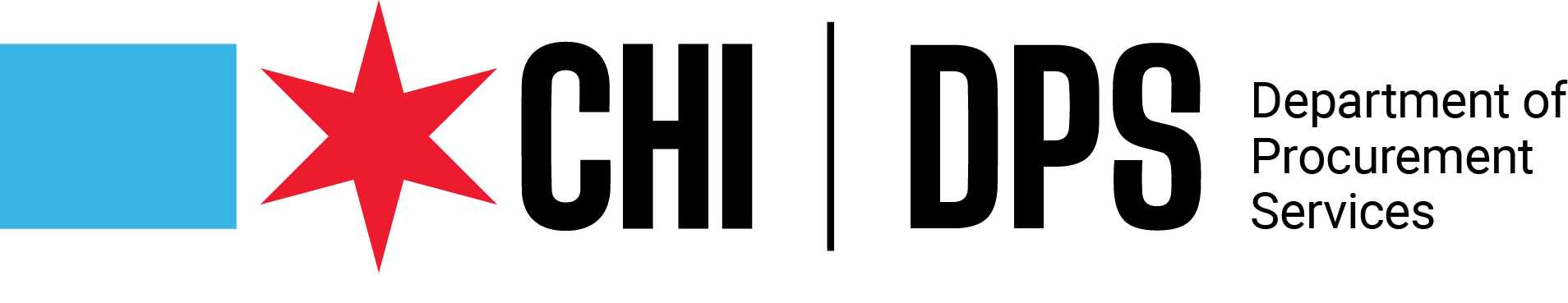 Key Points:
For JVs:

All members must be an SBE, veteran-owned business, or both;

At least one member must be a veteran-owned business;

All SBEs must collectively have at least 30% interest in the JV;

All veteran-owned businesses must collectively have at least 30% interest in the JV;

The JV partners must self-perform at least 20% of the work; and

None of the JV members may act as brokers
35
Veteran-owned + Small Business Joint Venture Bid IncentiveMunicipal Code: 2-92-950
Program Goal: Designed to encourage contractors to employ a diverse workforce and management. Applies to contracts with an estimated value of $100,000 or more 

Key Points:
Bidders must have a diverse workforce and/or diverse management 
Two tiered incentives can be combined 
Diverse Workforce:






Diverse Management
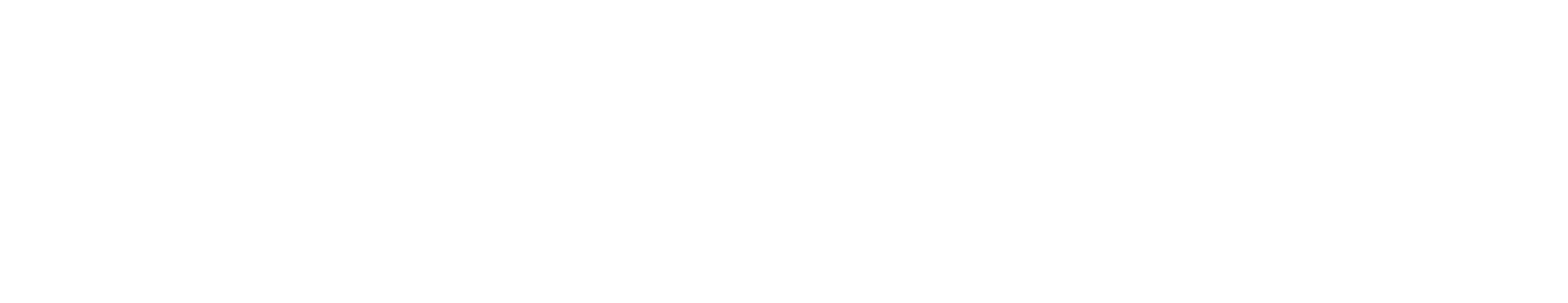 Diverse Workforce and Management Bid IncentiveMunicipal Code: 2-92-407
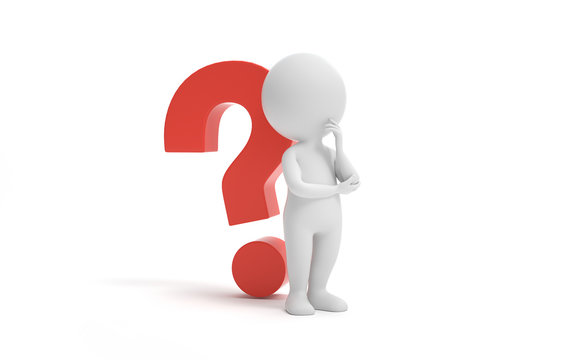 37
FOLLOW US ON SOCIAL MEDIA
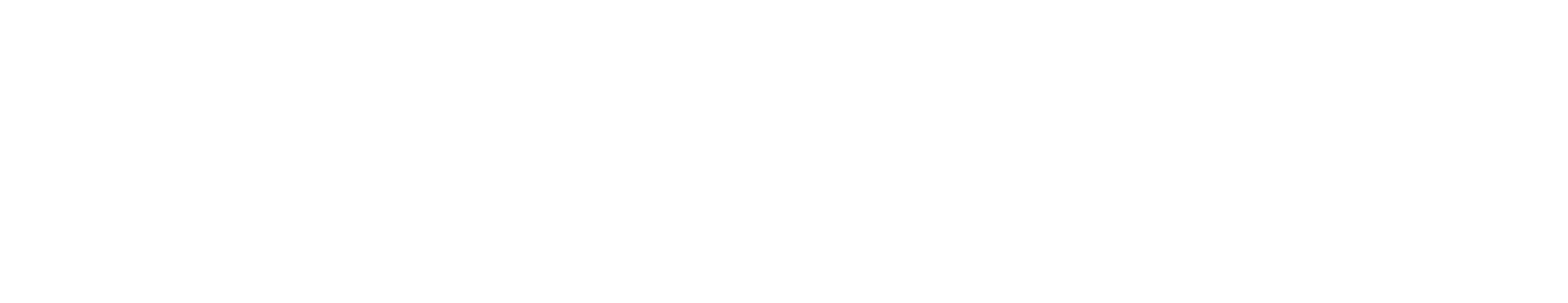 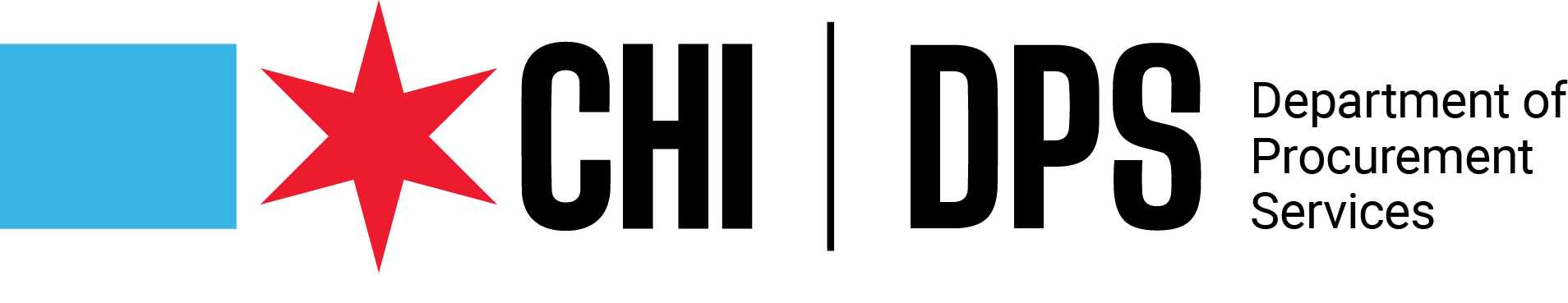 38
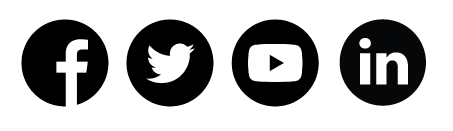 @CHICAGODPS
Did you find this workshop helpful? Share it on social media using #DPSWorkshops and spread the word to help the City business community learn about the programs and initiatives available at the City of Chicago.